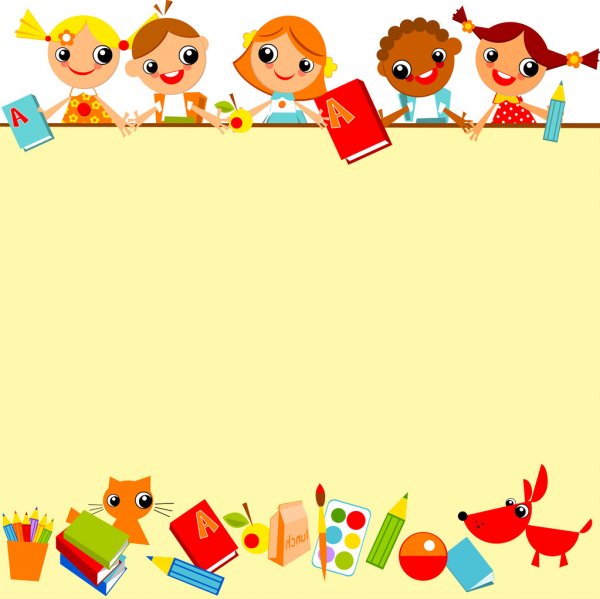 ESCUELA NORMAL DE EDUCACIÓN PREESCOLAR
Licenciatura en Educación 
Ciclo escolar 2020-2021
Alumna practicante: Leyda Yolanda Sonora Montalvo 
Grado y sección: 4ºA
N.L: 14
Institución de práctica: Fresnillo
Grado en el que realiza su practica: 
Primero 5 
Segundo 4
Tercero 6
Total de niños: 15 Niños: 7  Niñas: 8
PLANEACIÓN SEMANAL
11 al 15 de enero del 2020
Cronograma semanal
Aprendizaje esperado:
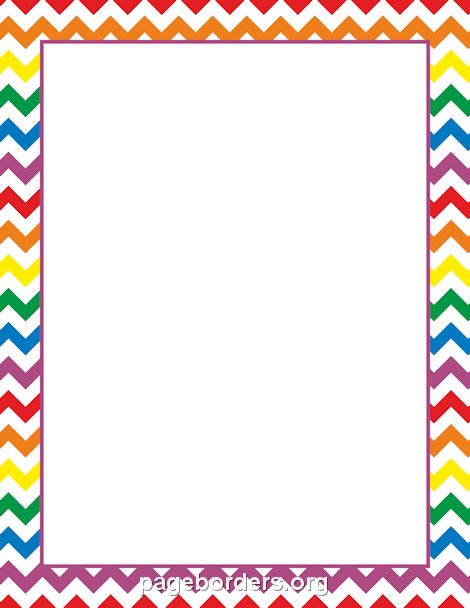 Primero, segundo y tercer  grado
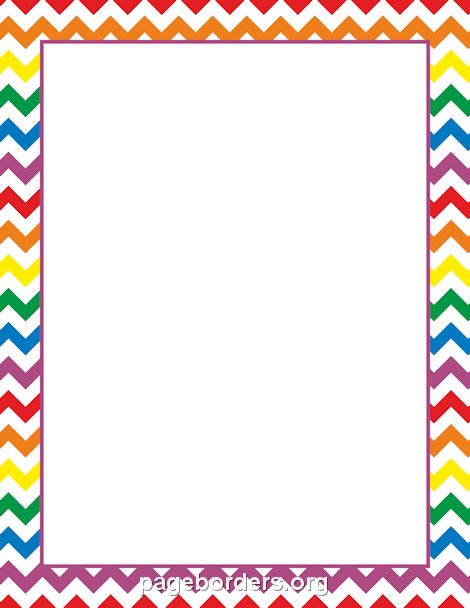 Primero, segundo y tercer  grado
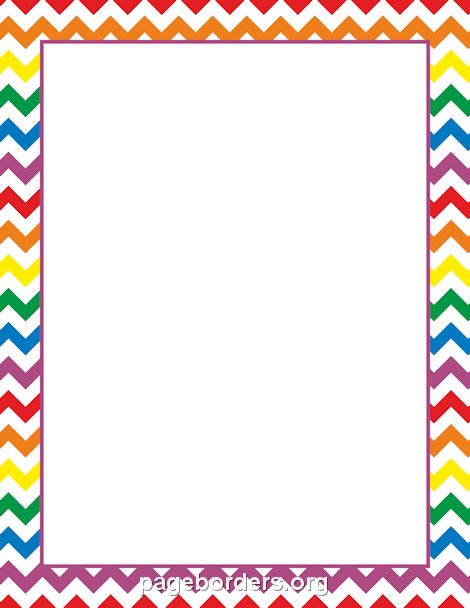 Primero, segundo y tercer  grado
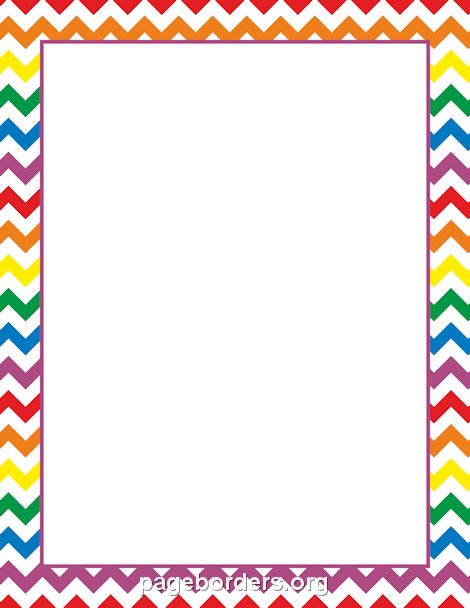 Primero, segundo y tercer  grado
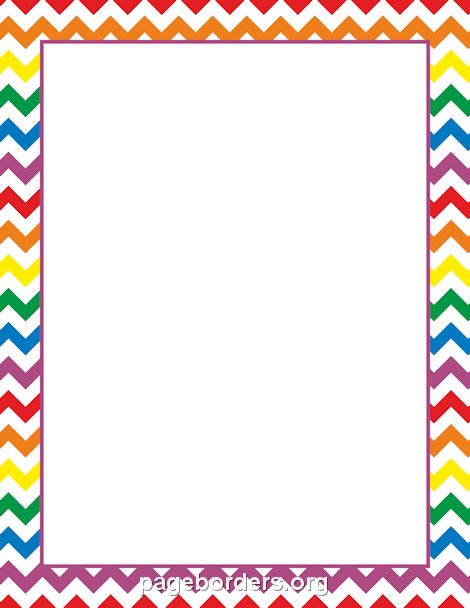 Primero, segundo y tercer  grado
EVALUACIÓN